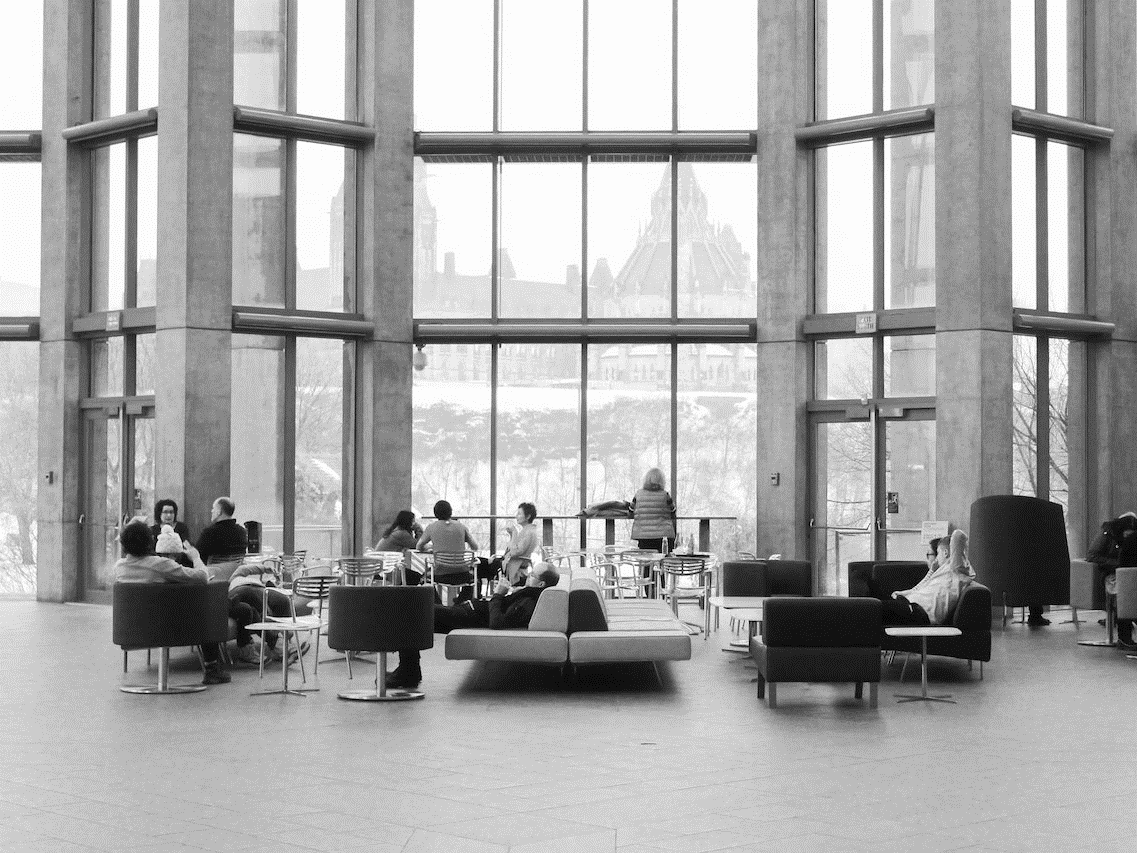 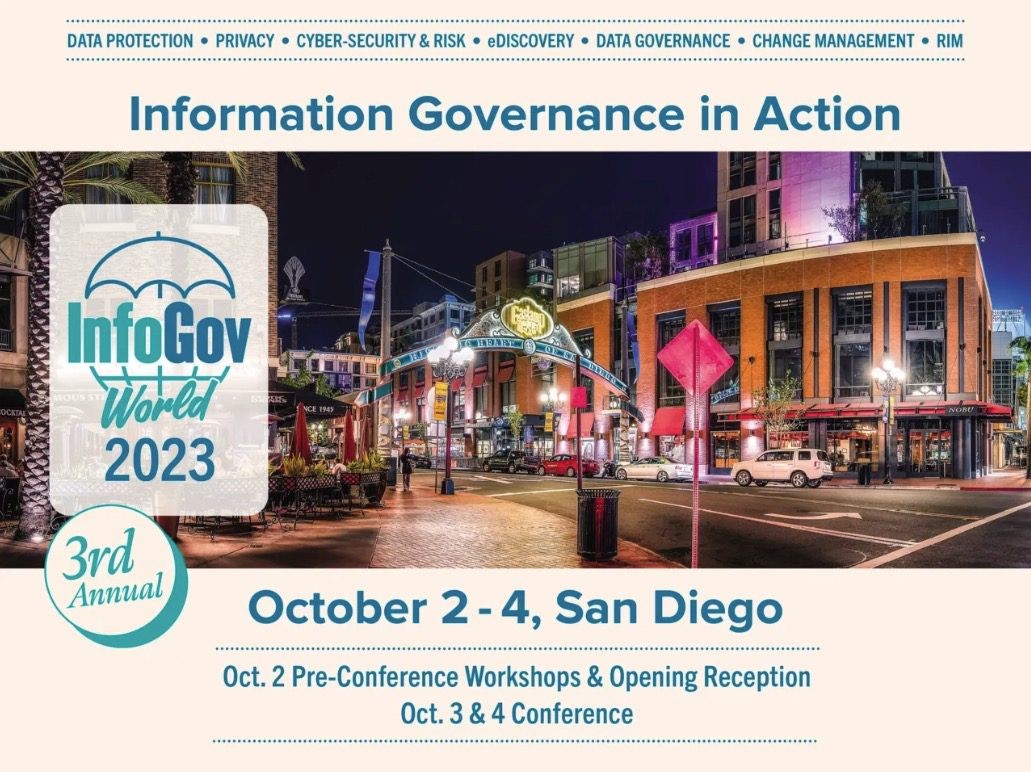 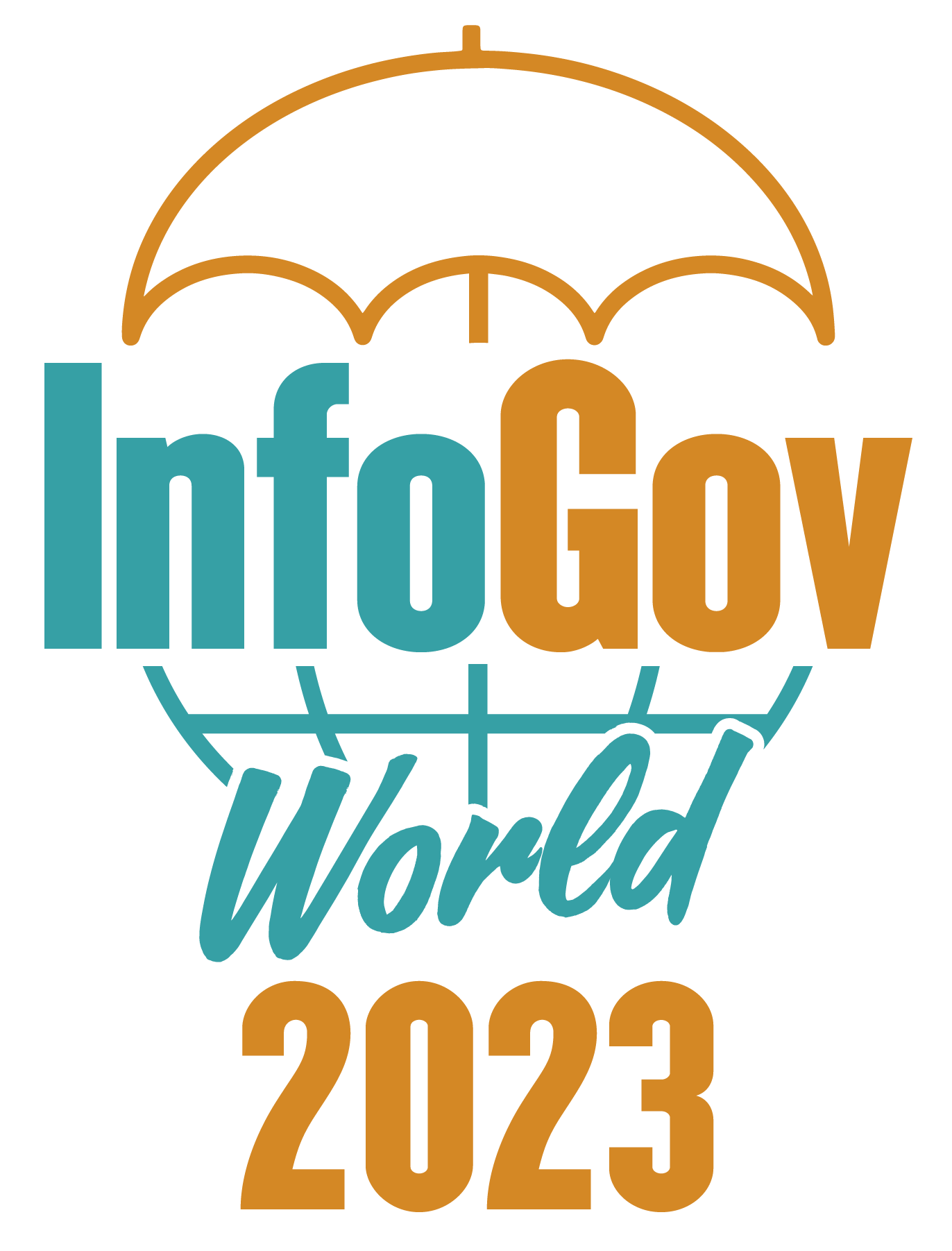 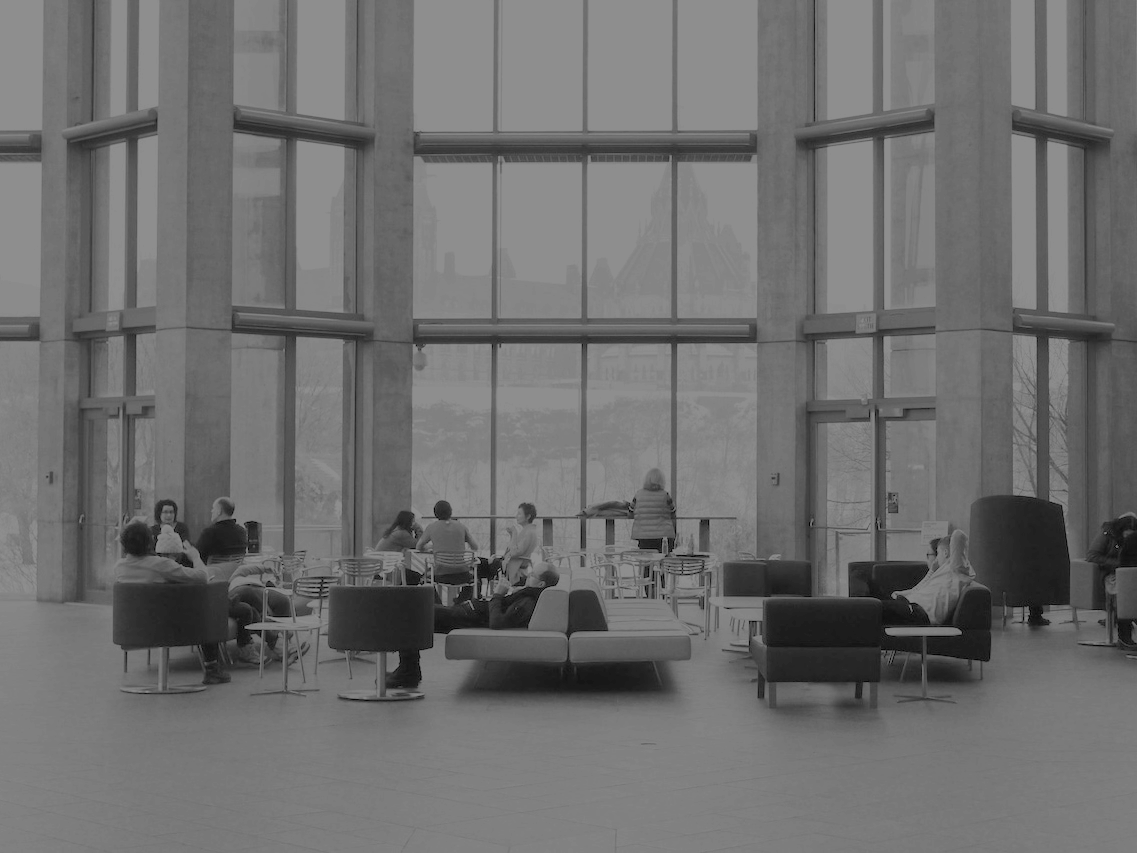 “Information Governance in Action”
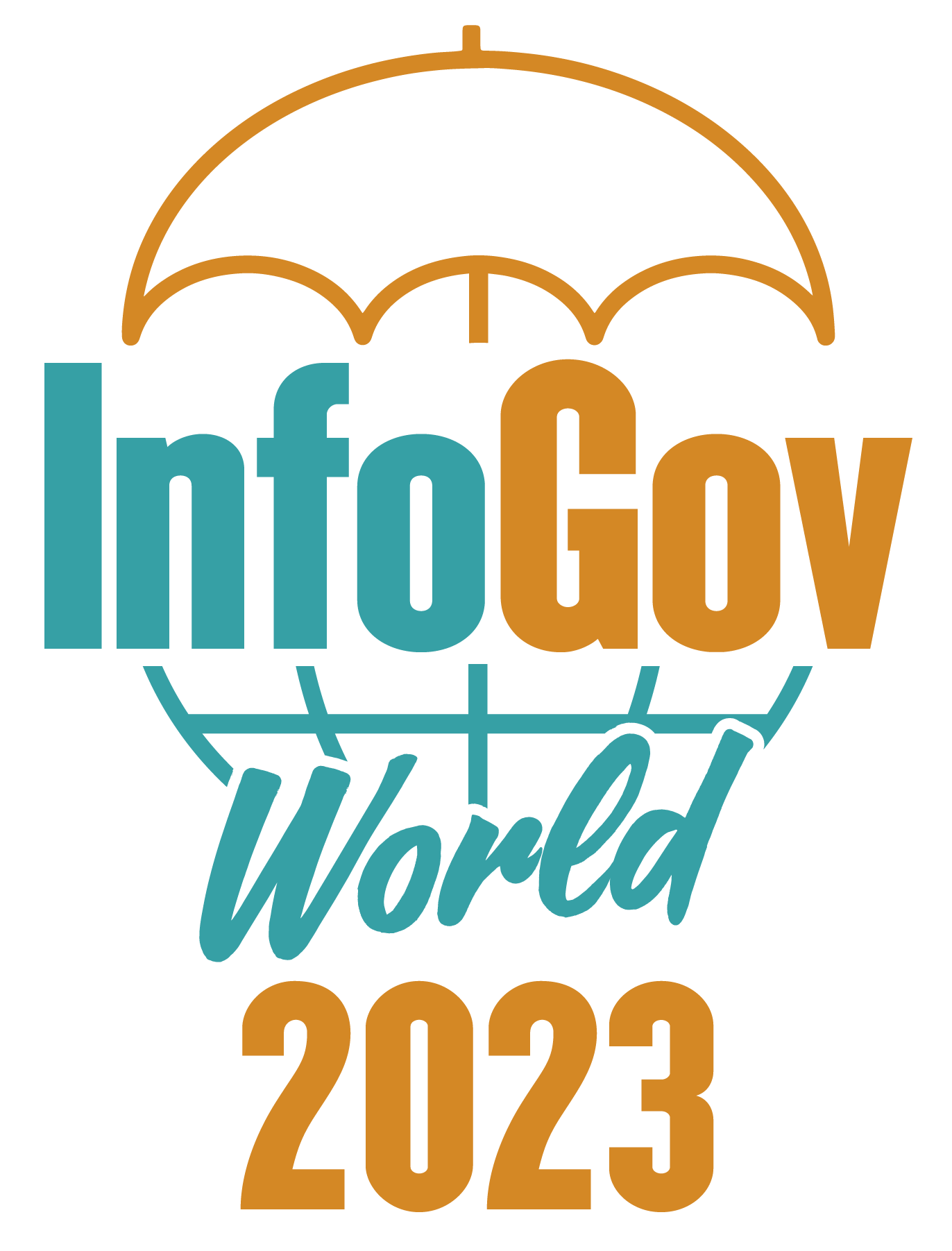 ROT CAN CONSUME FROM 
25% TO 75% 
OF FILE SHARE DATA.
Obsolete is typically the highest percentage, with 
Redundant the lowest.
Presented by
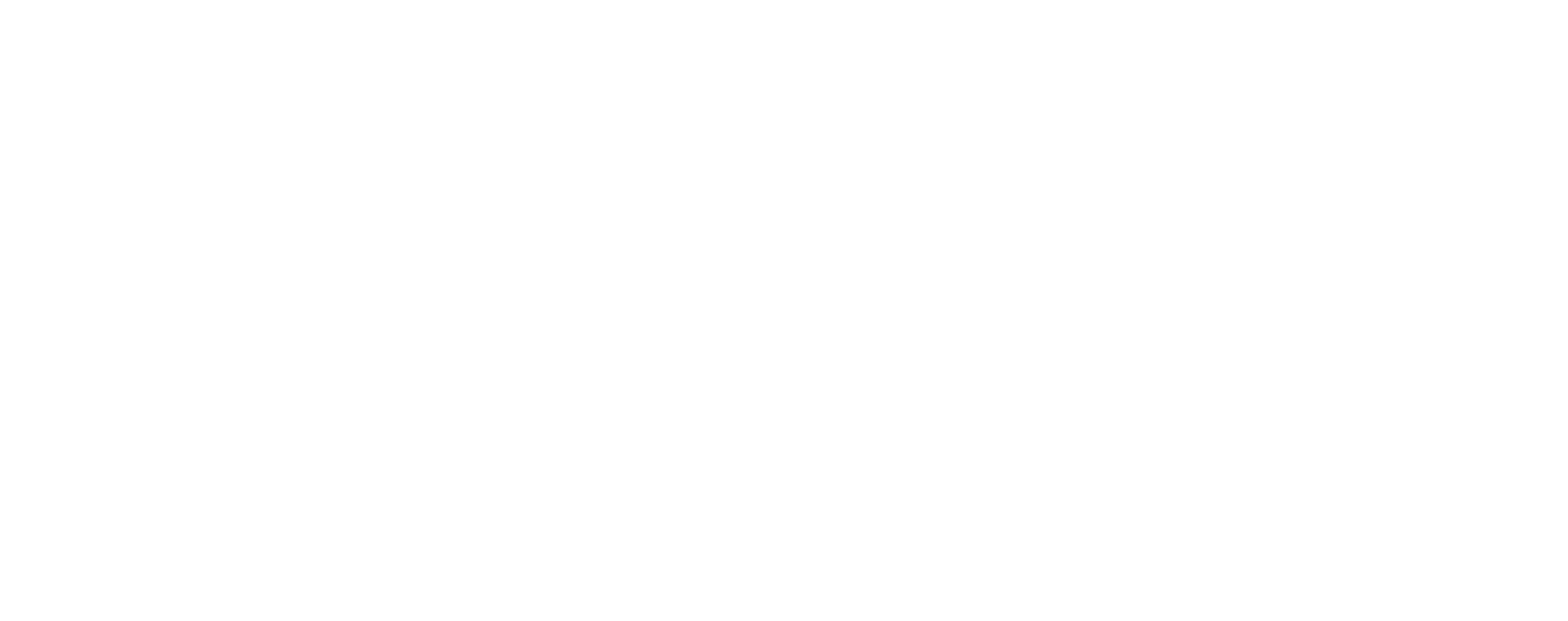 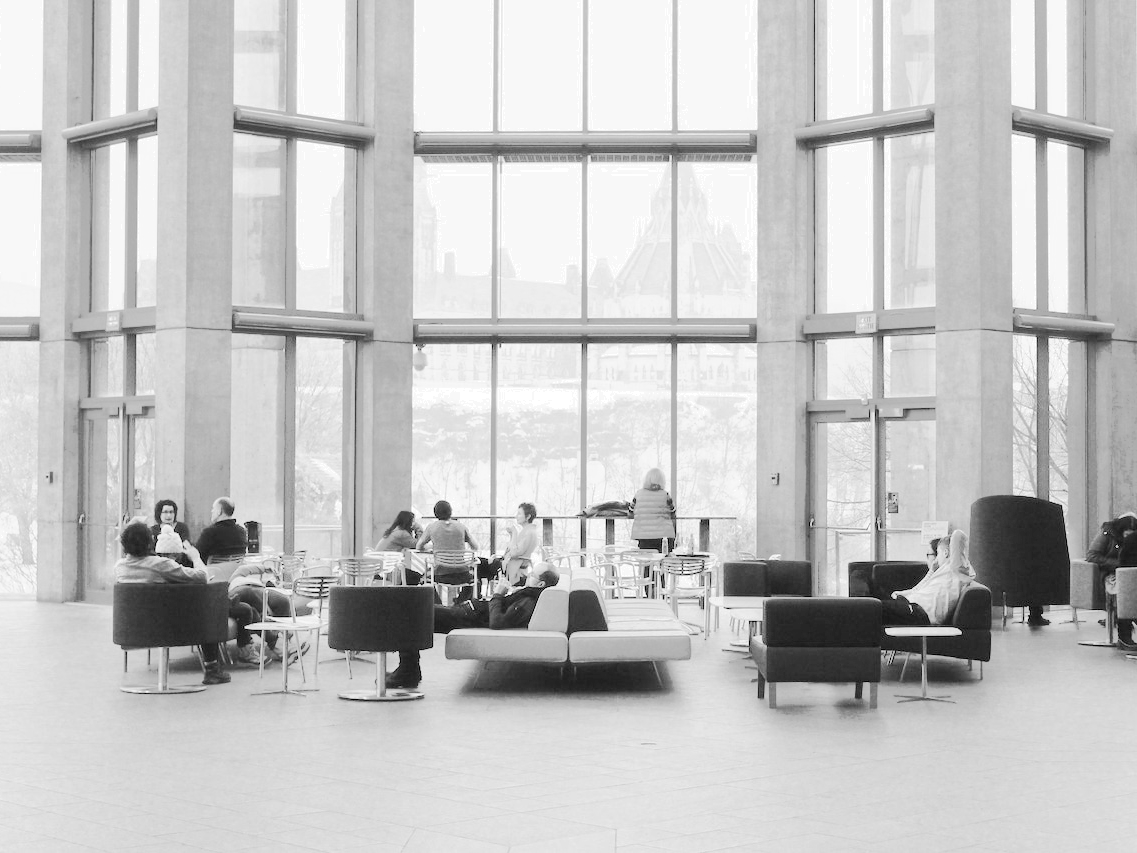 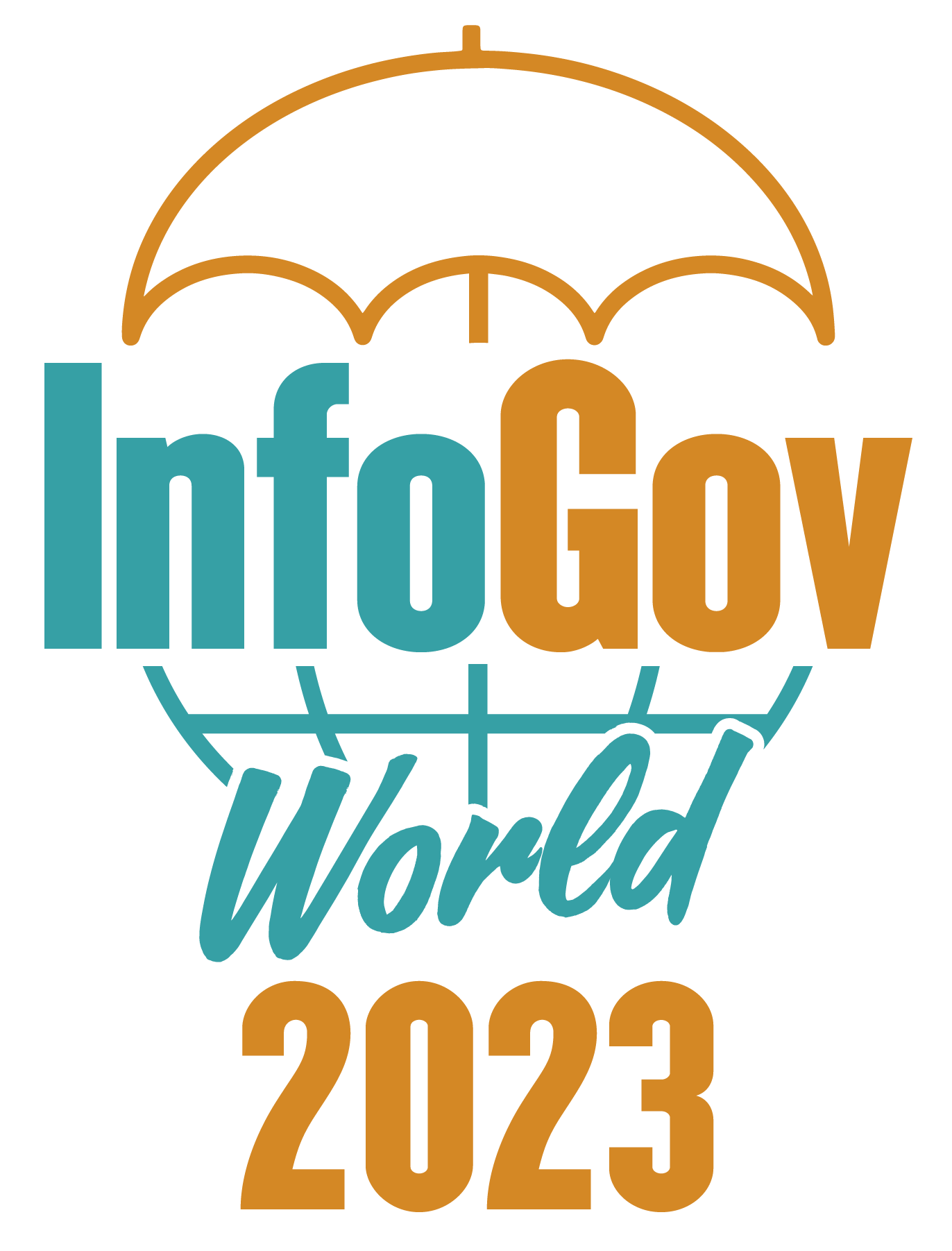 Let’s talk ROT!
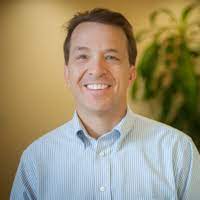 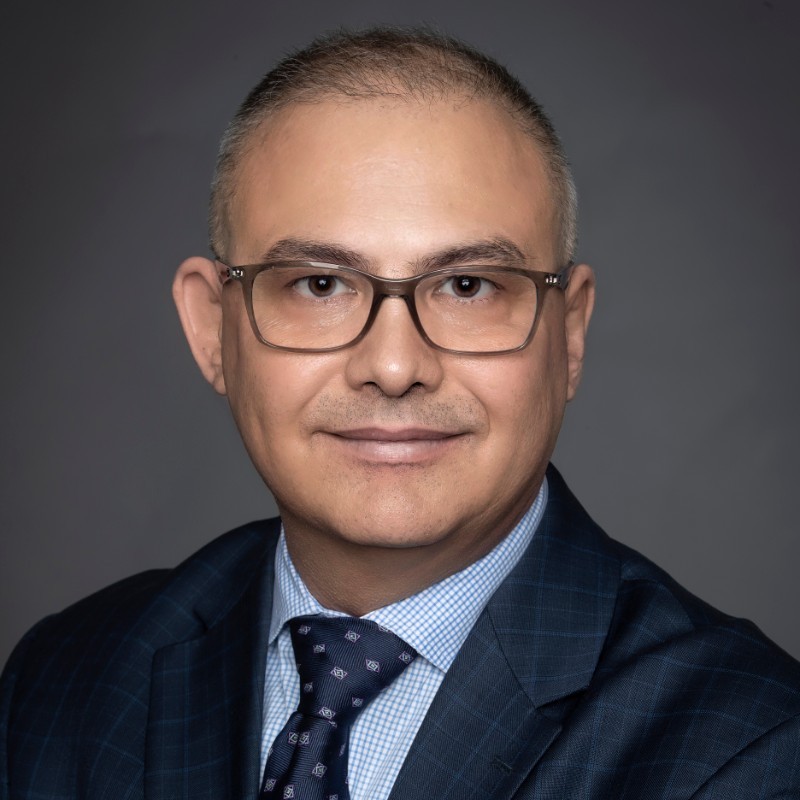 Jeff Tujetsch,
Sale Engineer & Solutions Architect at Gimmal
Jason Velasco,
Chief Executive Officer, 
Kindato
#IGW23
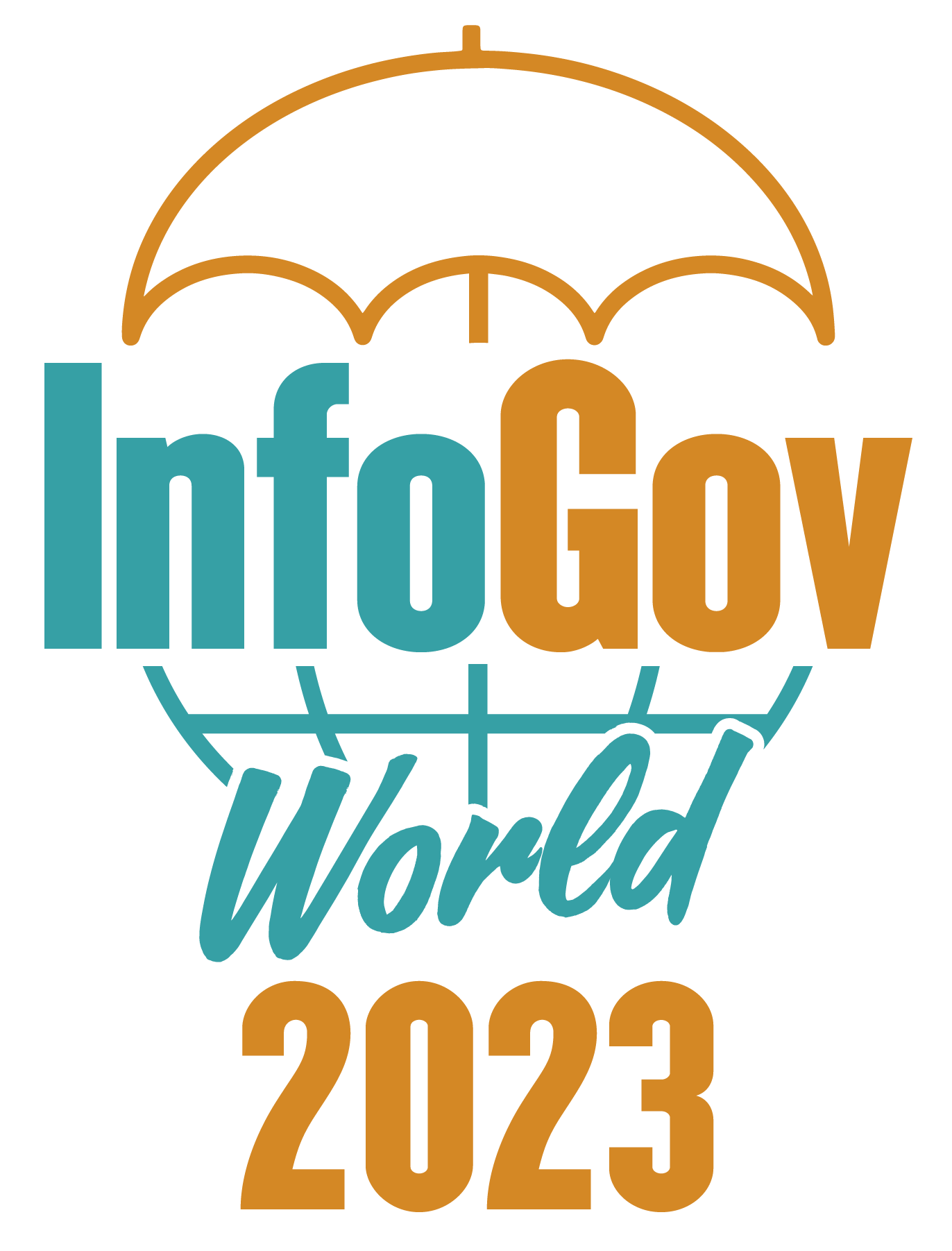 Unstructured Data Growth
IDC - Data Age 2025: The evolution of data to life critical2IDC - Data Management Solutions Review
#IGW23
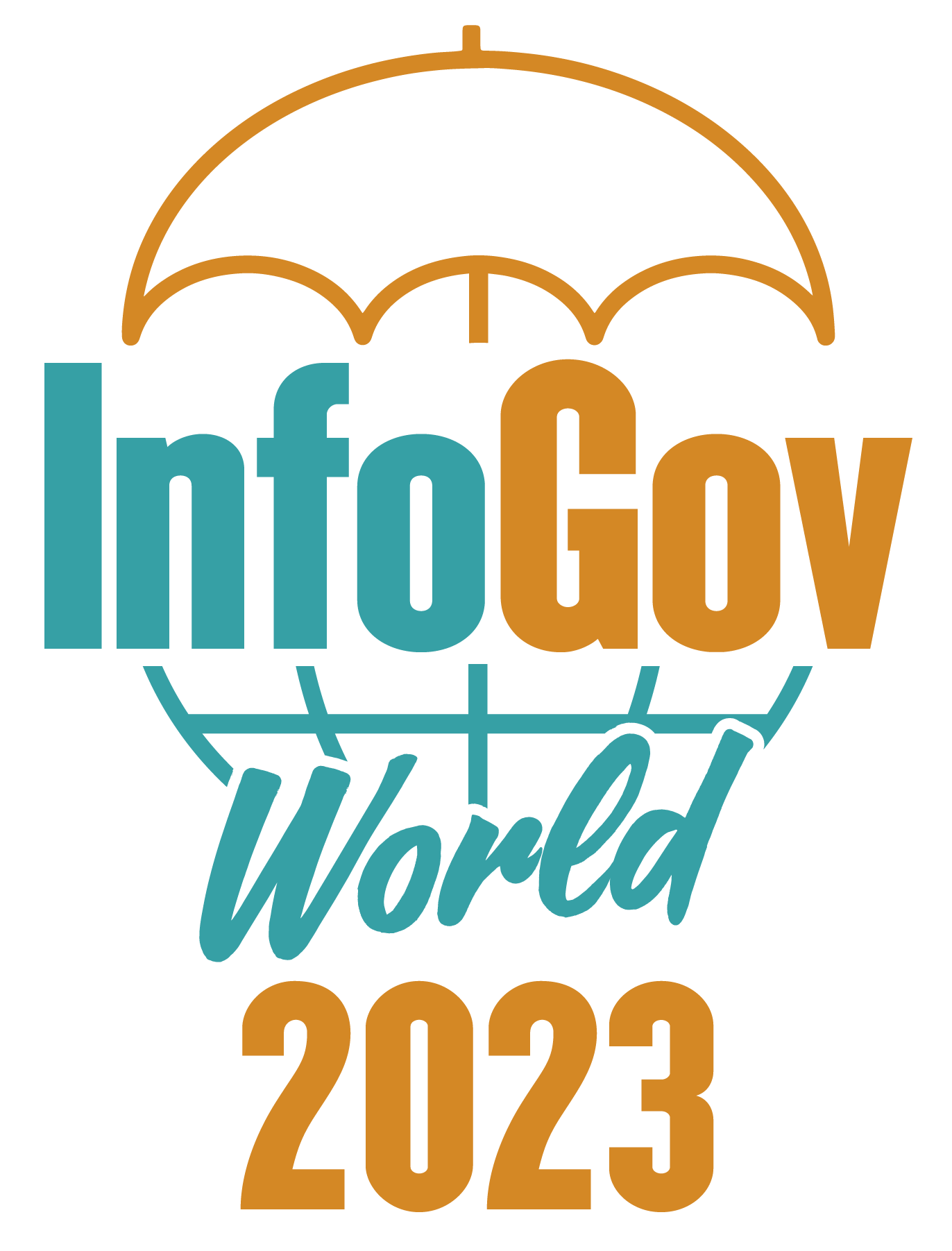 Examples
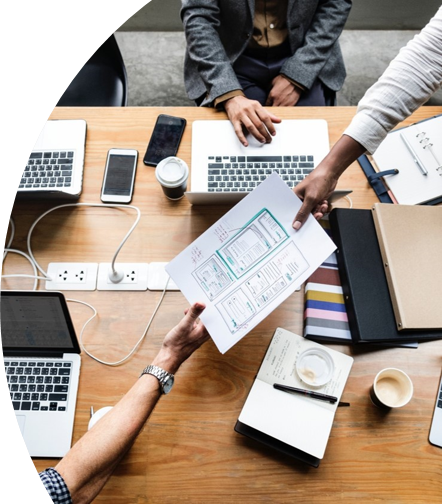 Files
Email
Exchange
Gmail
Desktops/Laptops
File Shares 
Box
Google Drive
OneDrives
#IGW23
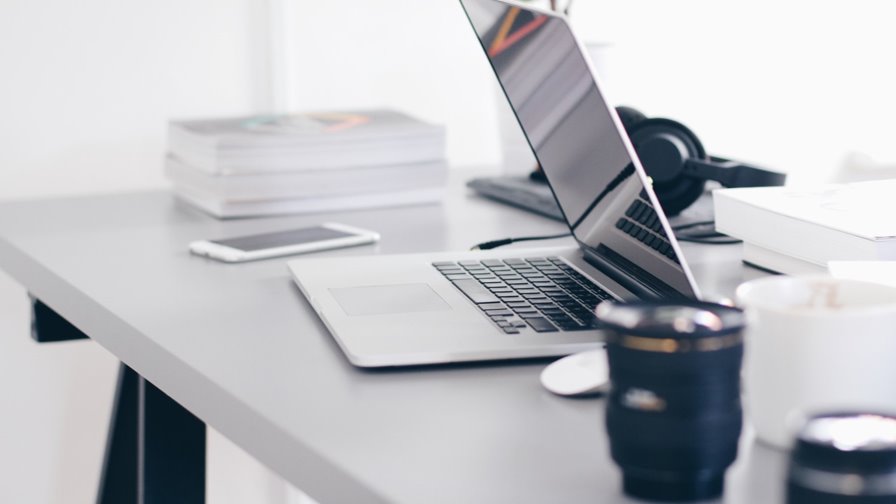 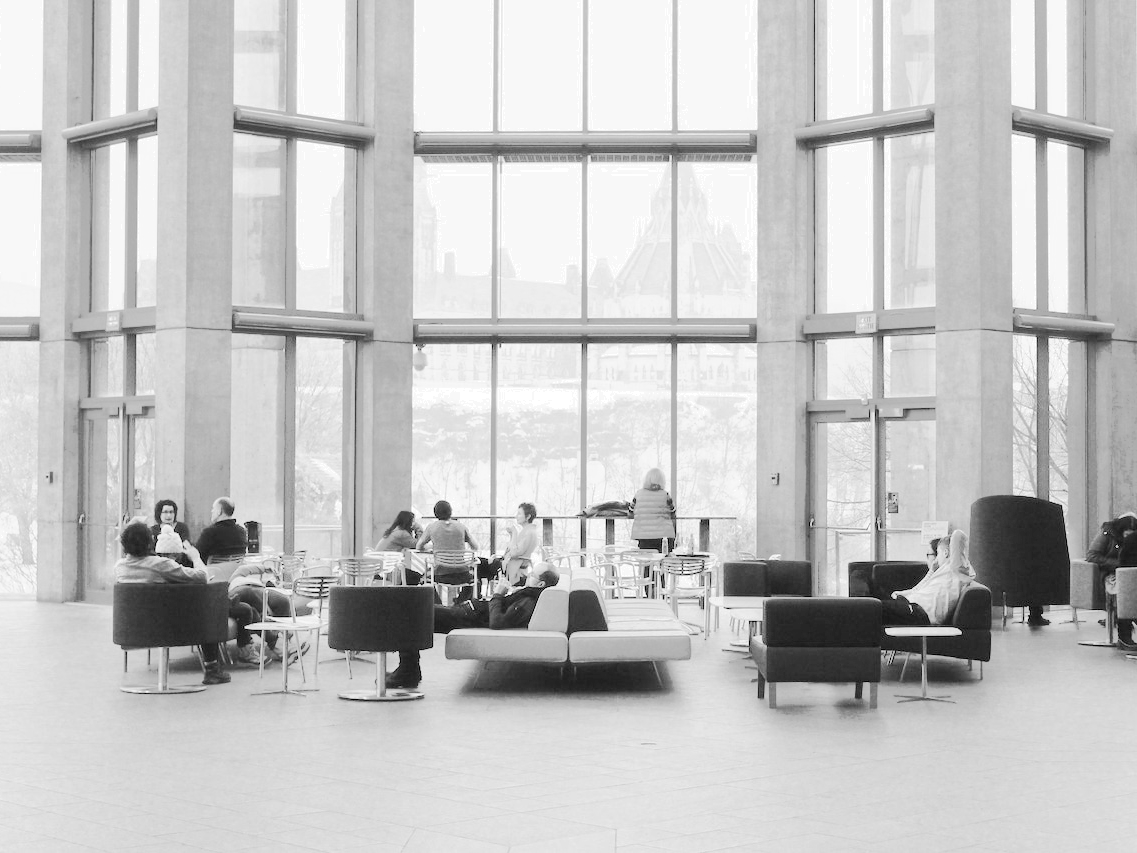 RISKS
Data Leakage 
Hacks
Ransomware
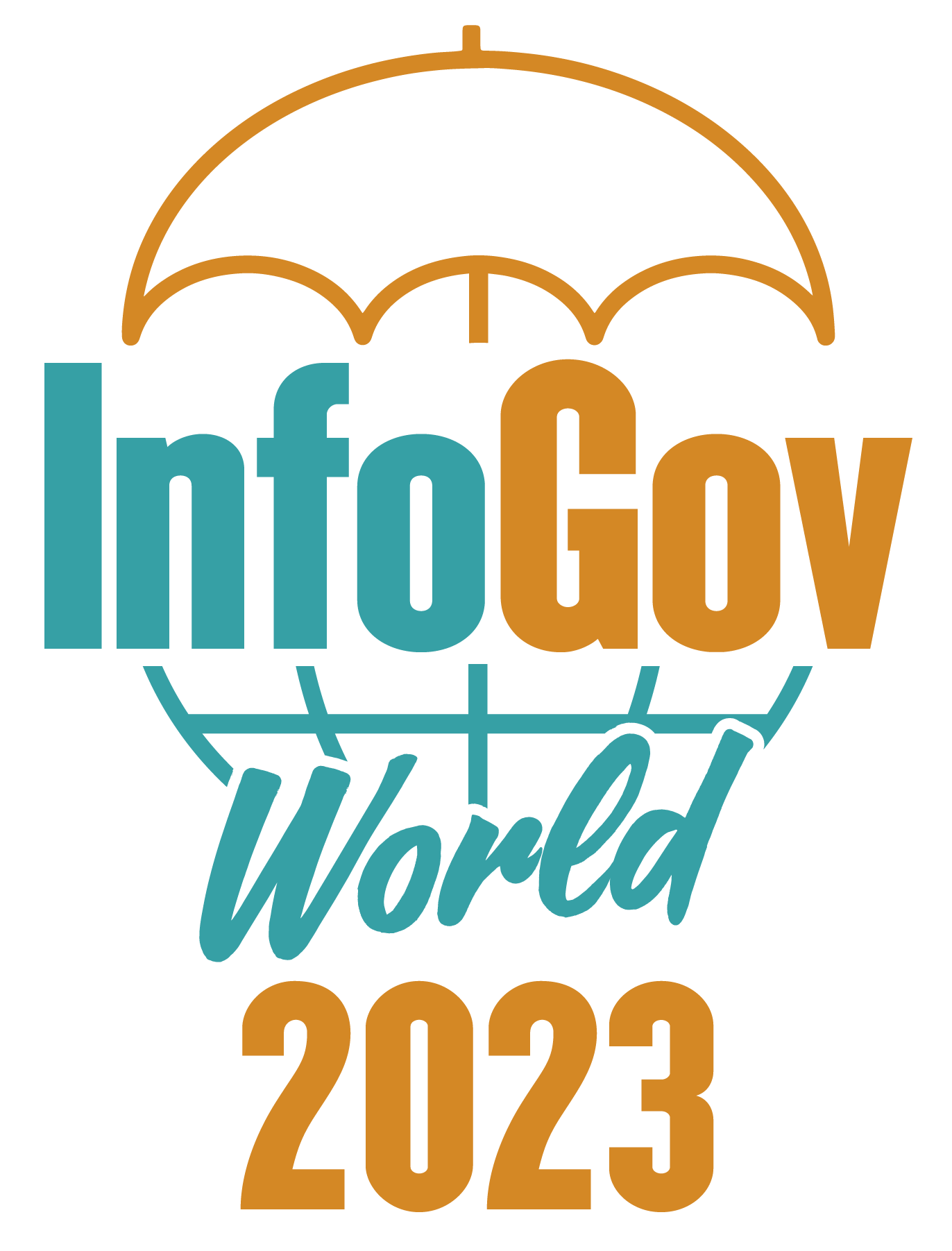 #IGW23
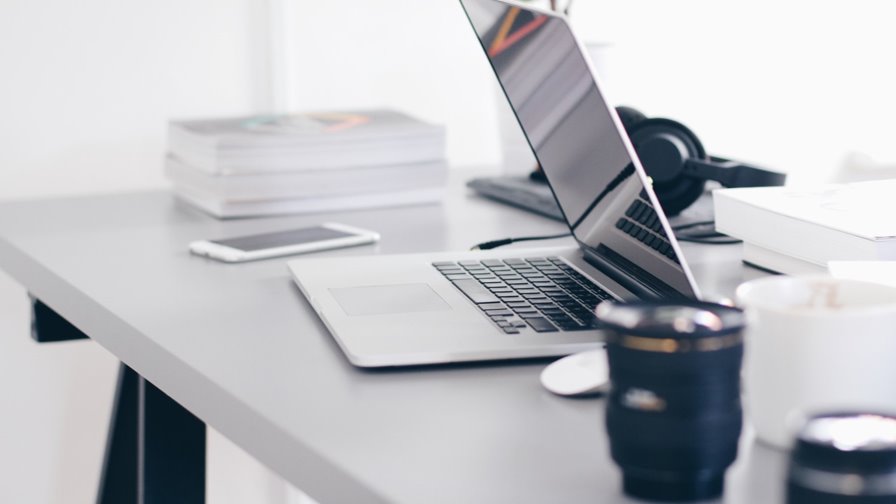 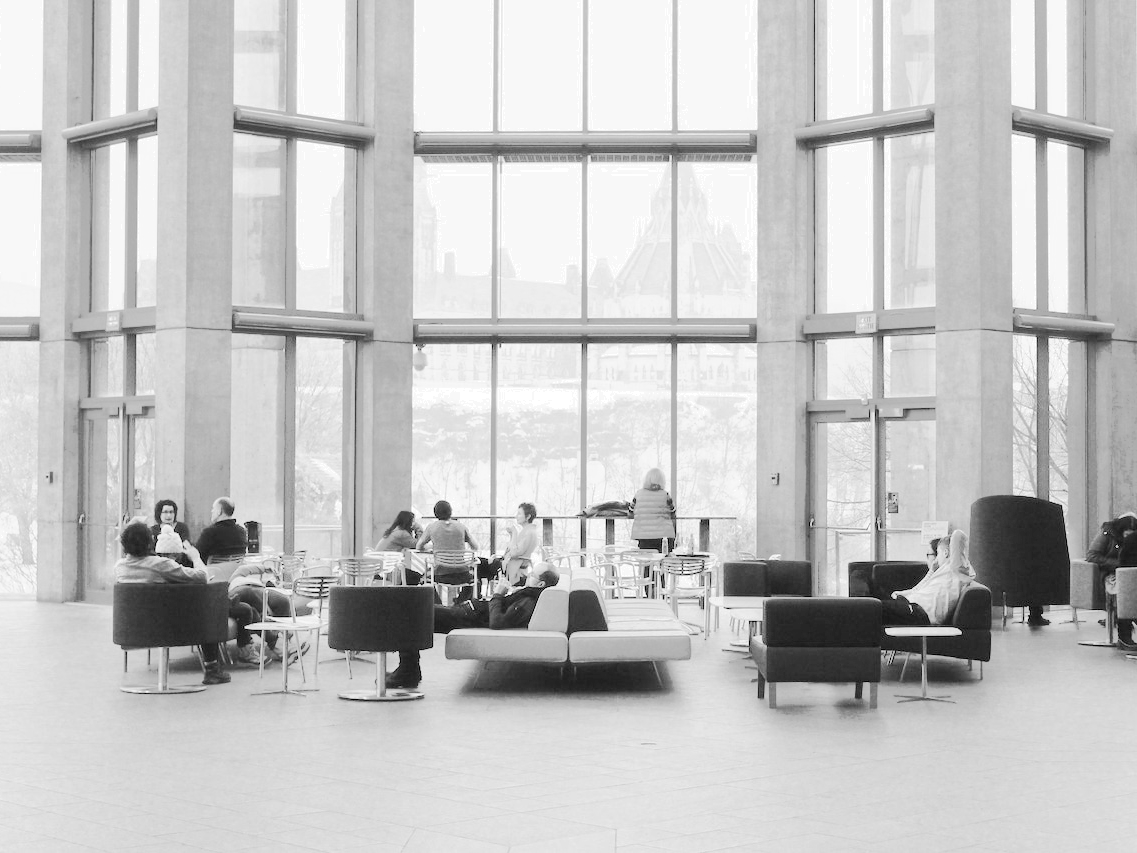 COSTS
Backups 
Storage
Time
Fines/Sanctions
Lawsuits
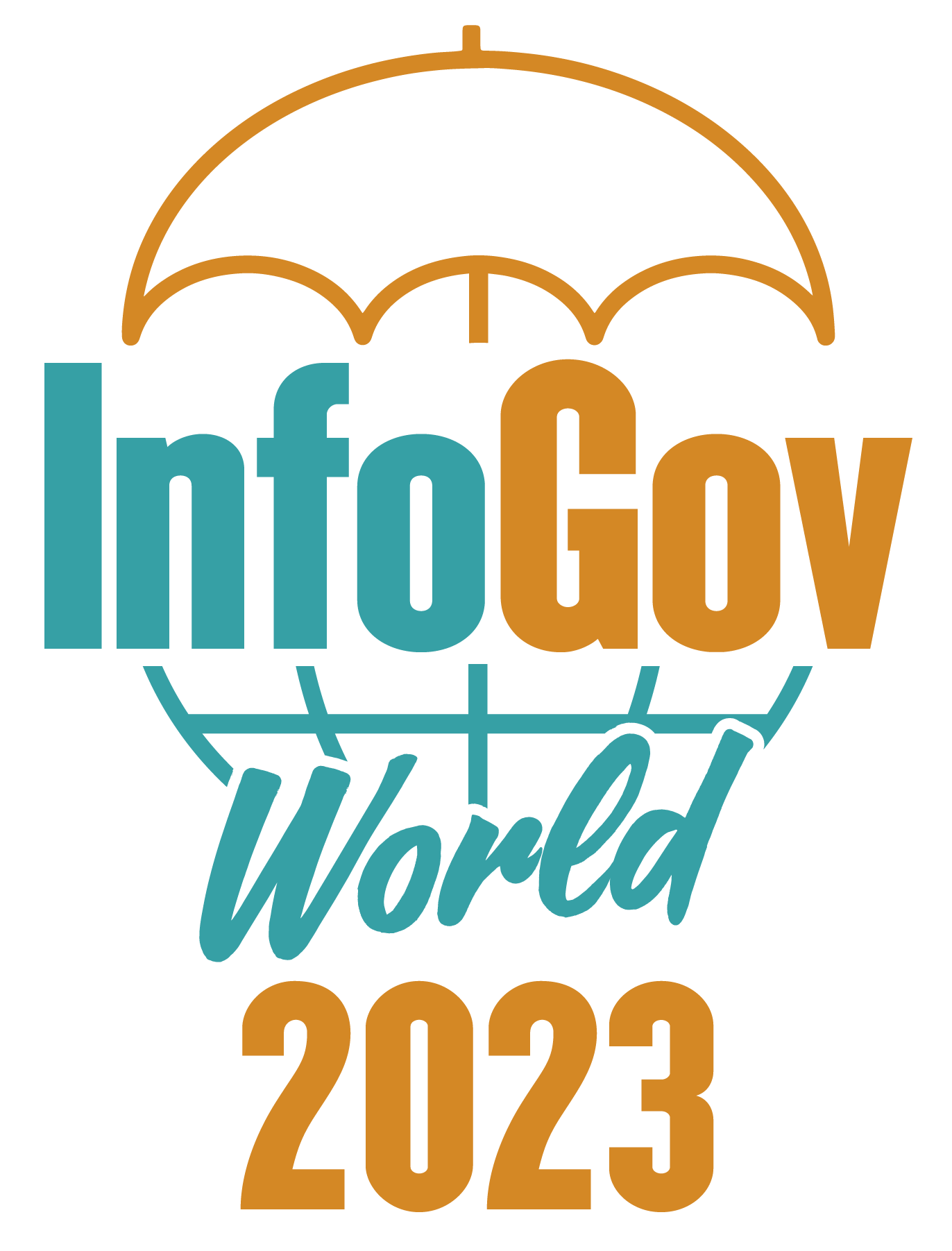 #IGW23
Challenges
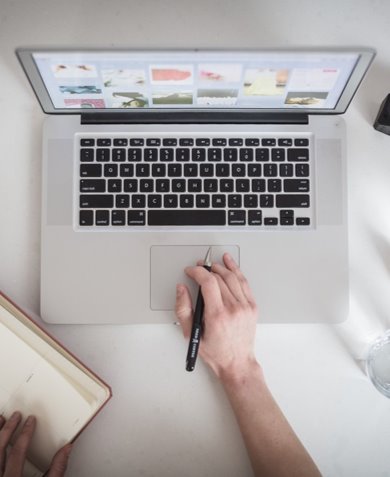 Determining ROT vs. non-ROT
Determine what can be used for decisions
Content, Folder Structure, Owner, Properties
Determine what files needs to be secured 
Determine what files need deletion
Determine Data Owners
Business Areas and Departments
Labeling 
Content, Data Owner, Location
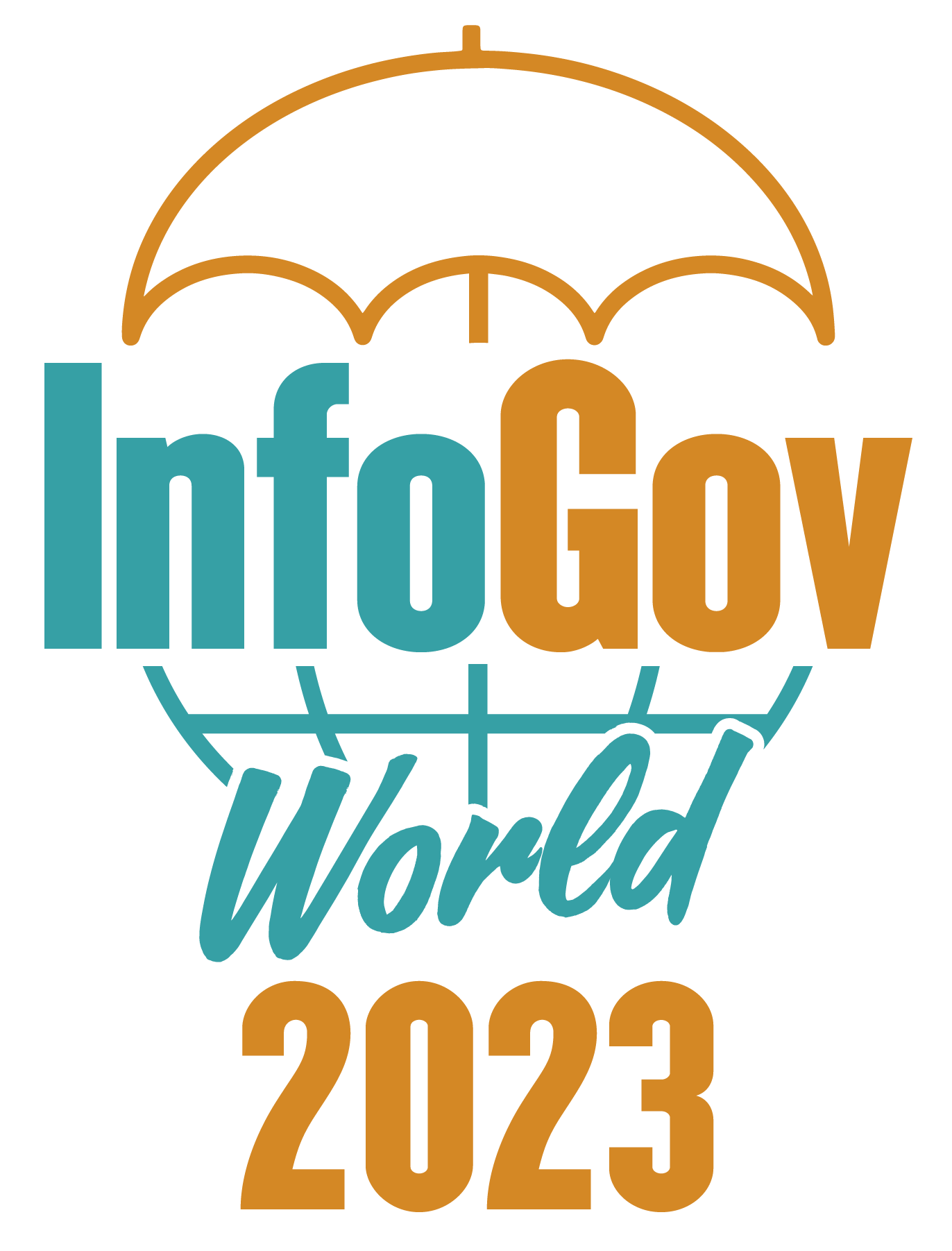 #IGW23
Determining ROT vs. non-ROT
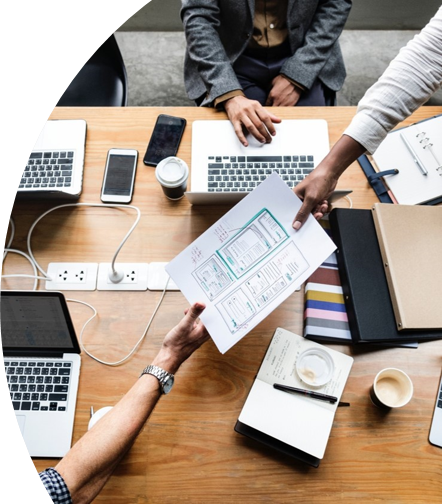 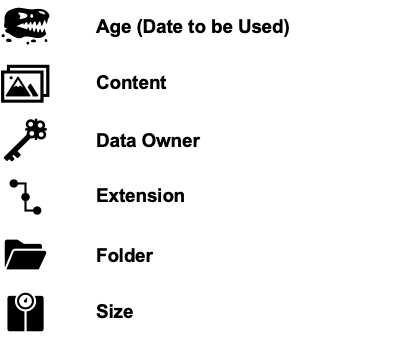 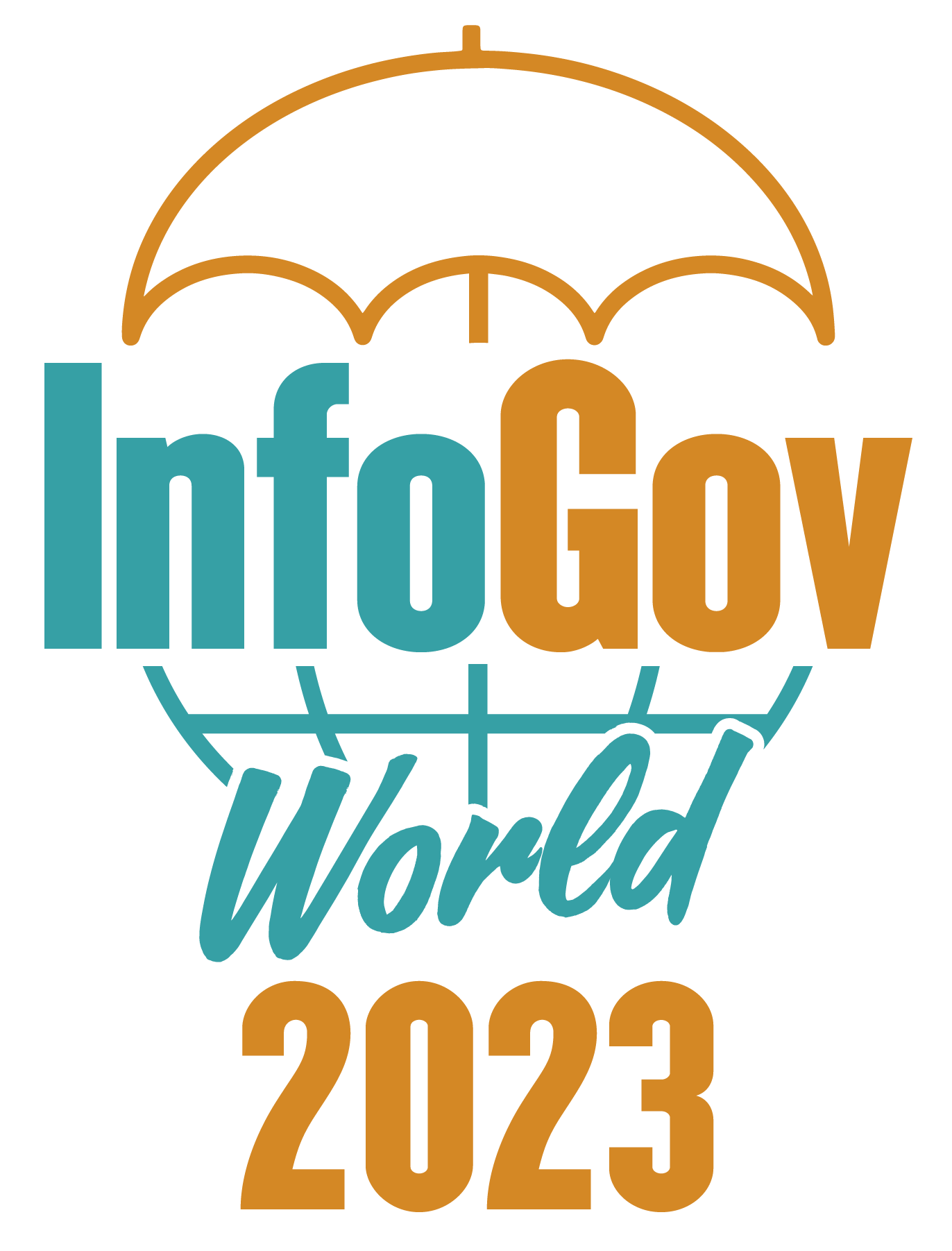 #IGW23
Report Permutation
Age Range (Extension | Folder | Owner)
Size Range (Extension | Folder | Owner)
Extension (Age Range | Size Range)
Folder (Age Range | Size Range)
Owner (Age Range | Size Range)
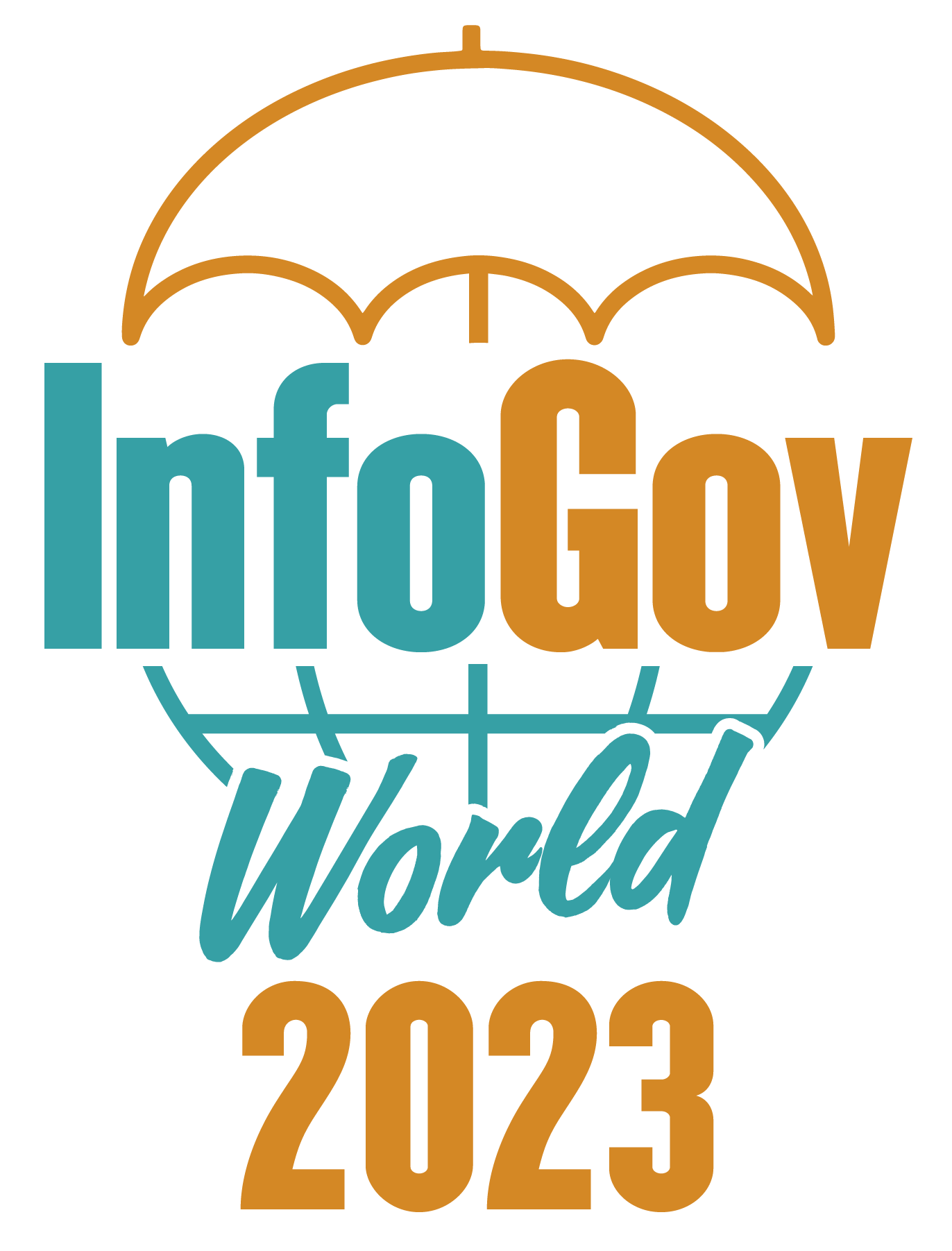 #IGW23
Workflow for Credit Cards
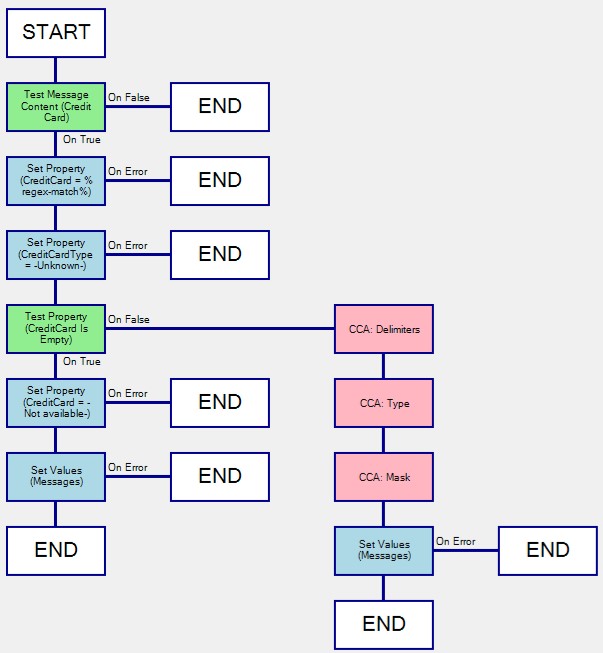 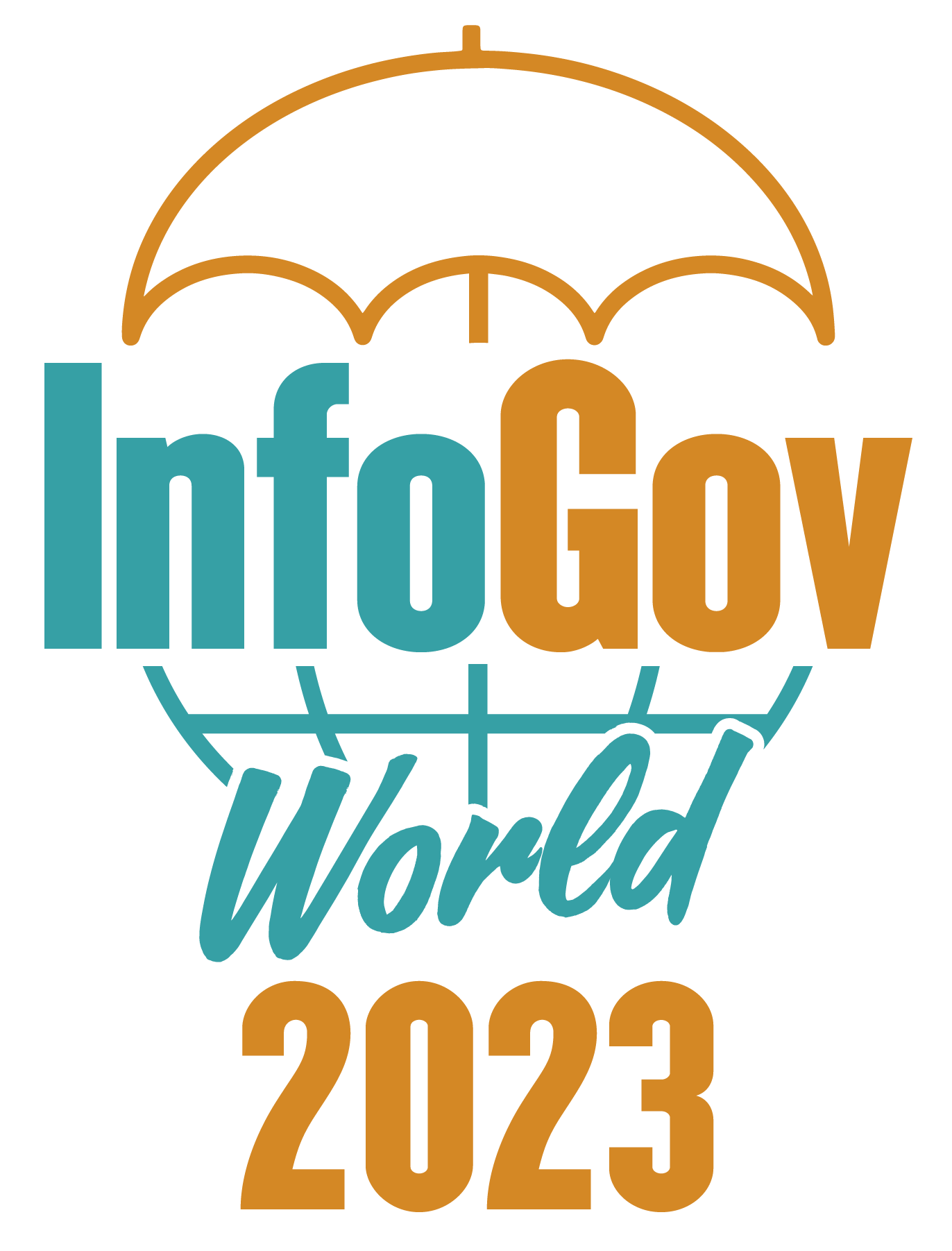 #IGW23
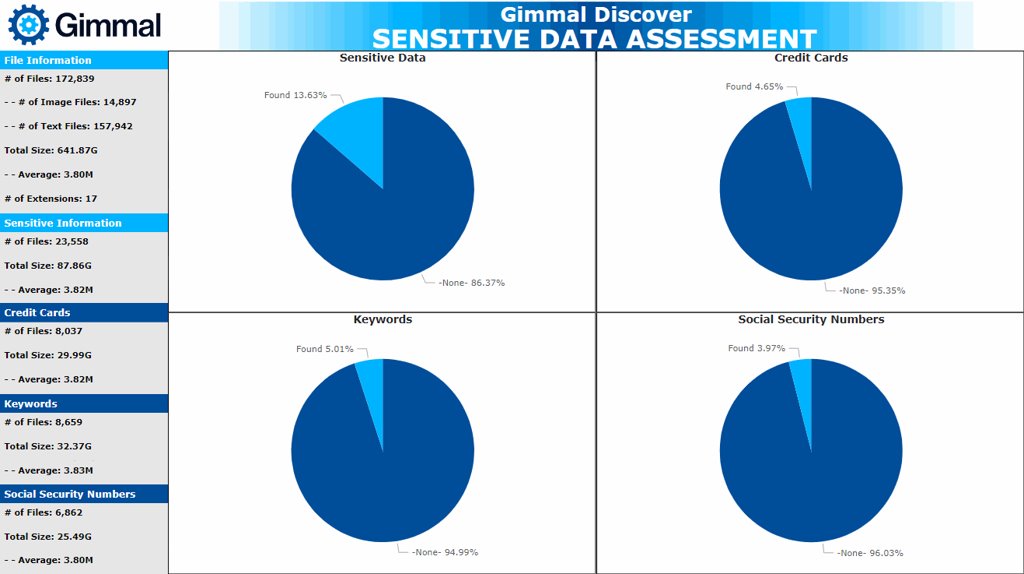 #IGW23
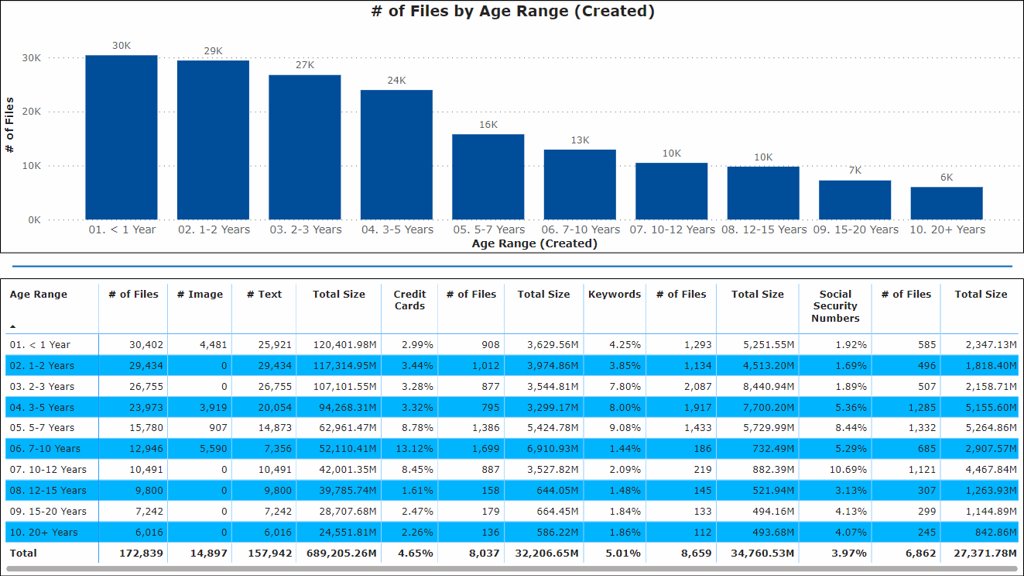 #IGW23
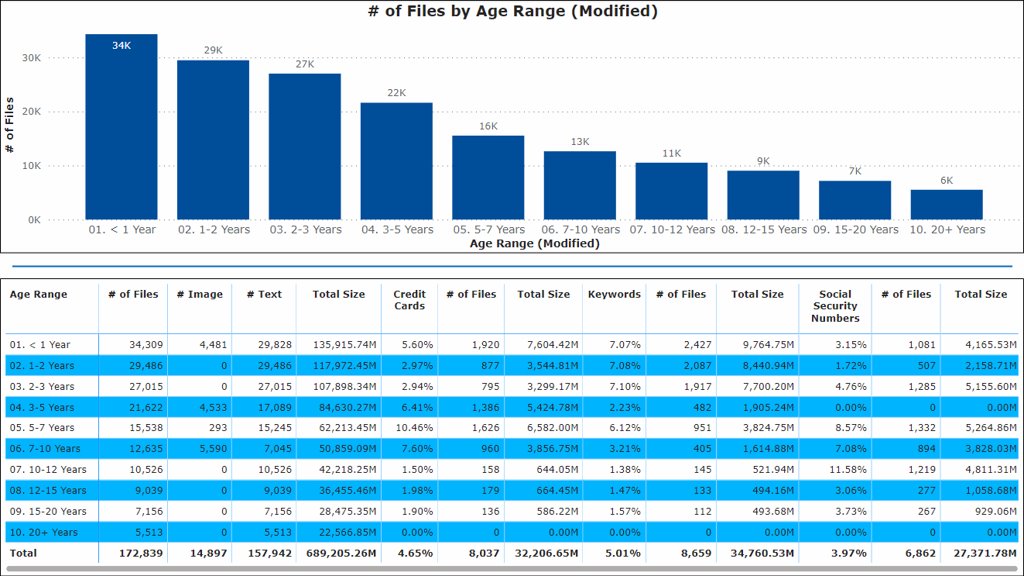 #IGW23
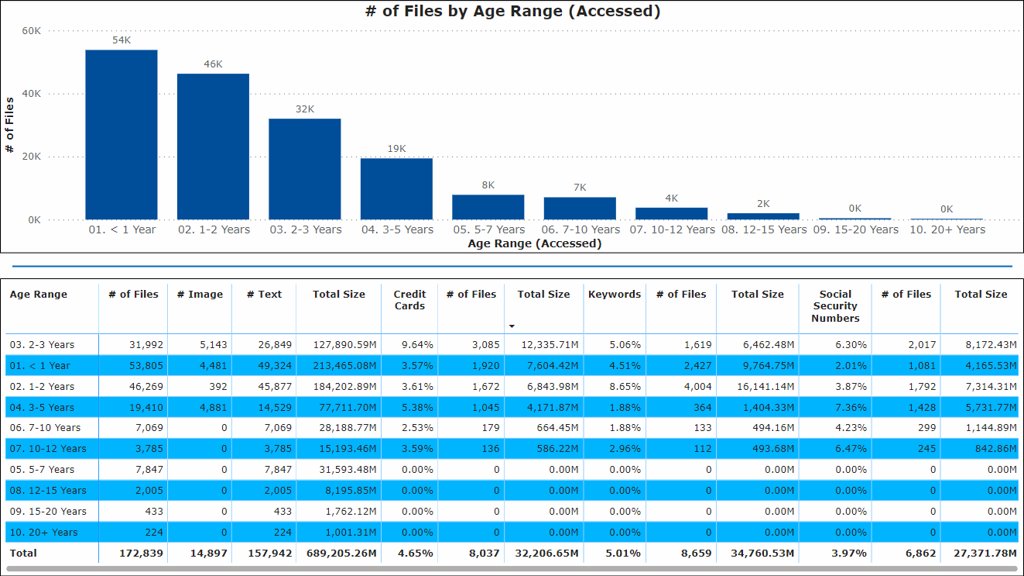 #IGW23
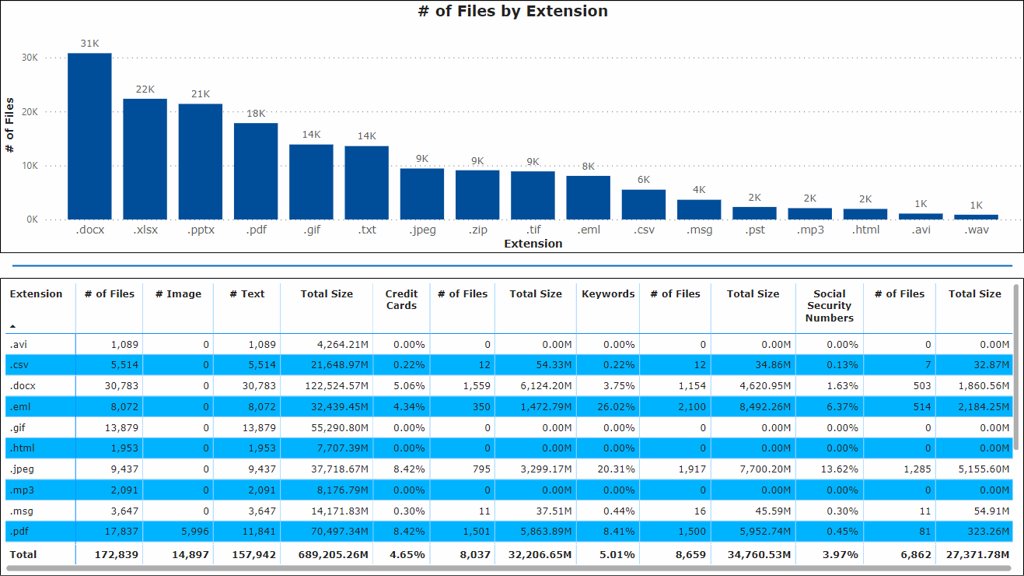 #IGW23
Triage
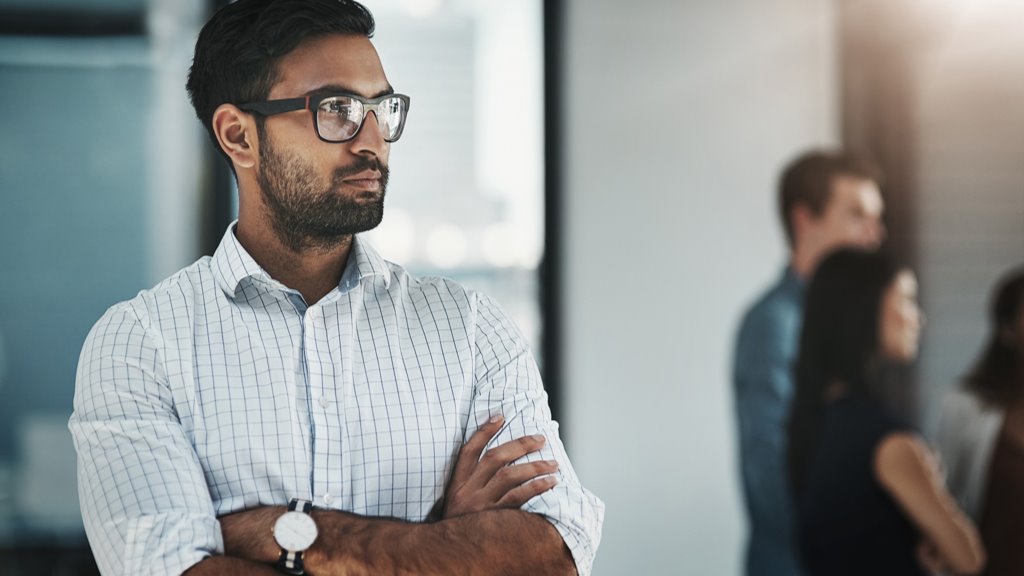 Analyze redundant files
Remediate redundant files 
Nominate a subset of your files
Label all files
	Using content?
	Using data owners?
	Using folder structure?
	Using extension?
Analyze all non-labeled files
Perpetual Policy to label all deltas
Perpetual report for all non-label files
#IGW23
All Results by Label
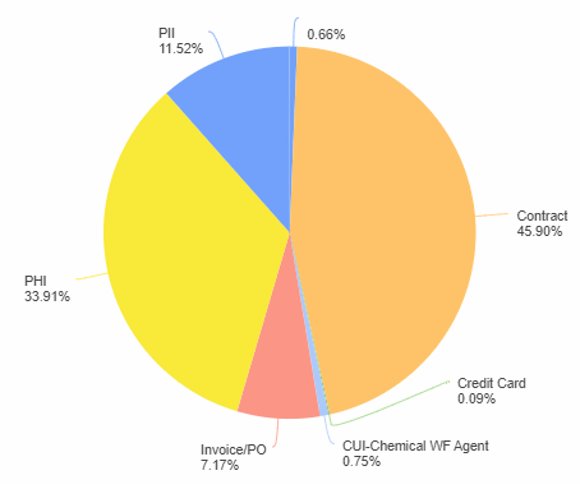 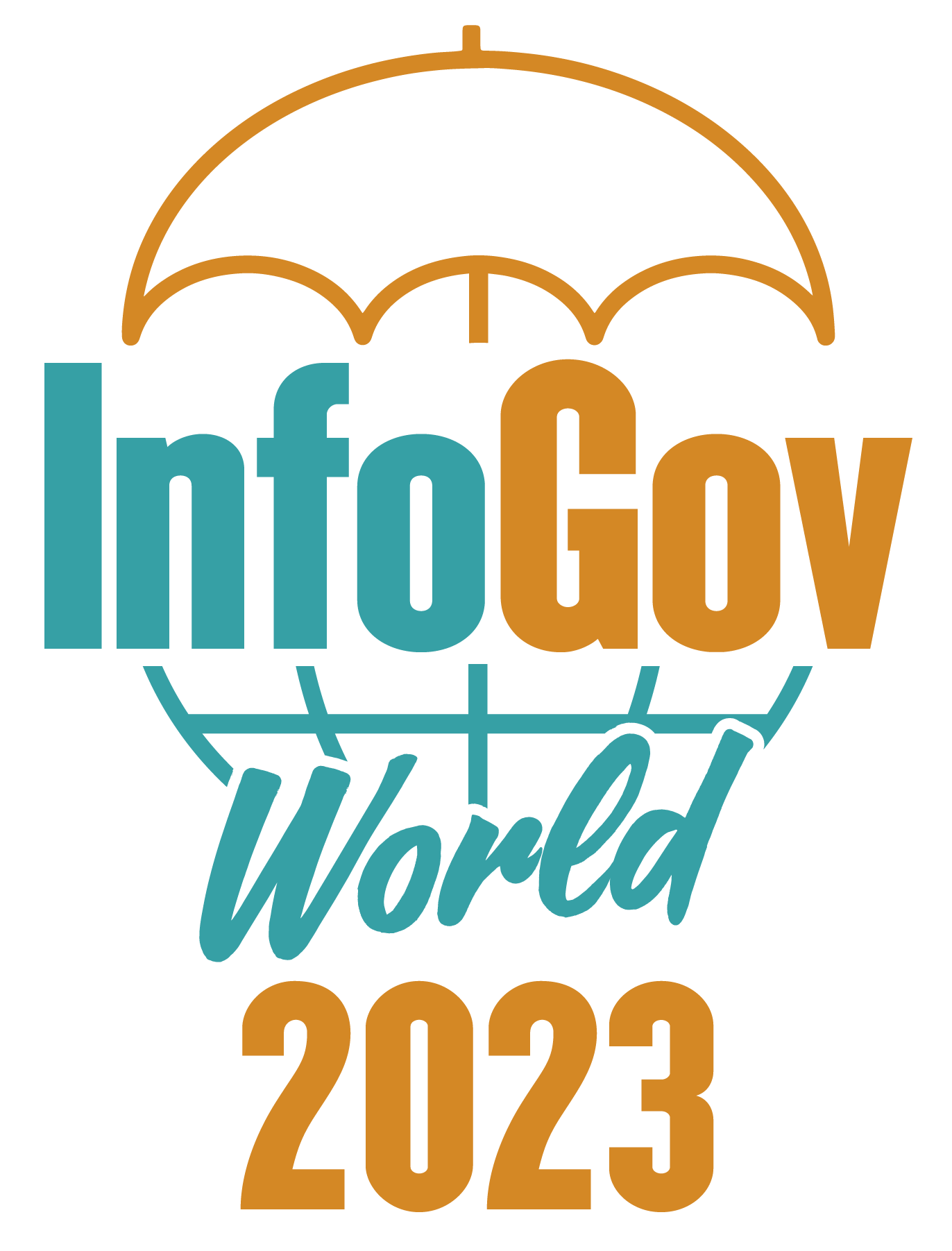 #IGW23
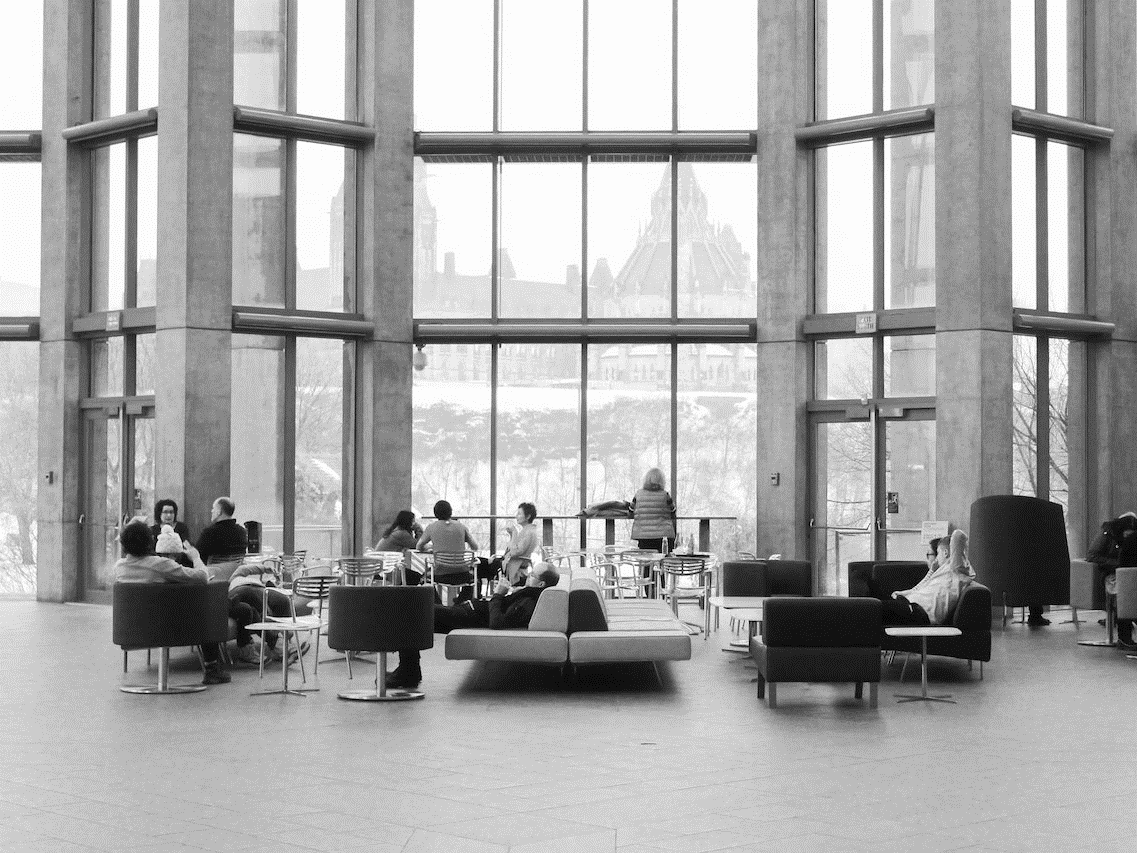 “Information Governance in Action”
THANK YOU
FOR
ATTENDING!
www.InfoGovWorldExpo.com
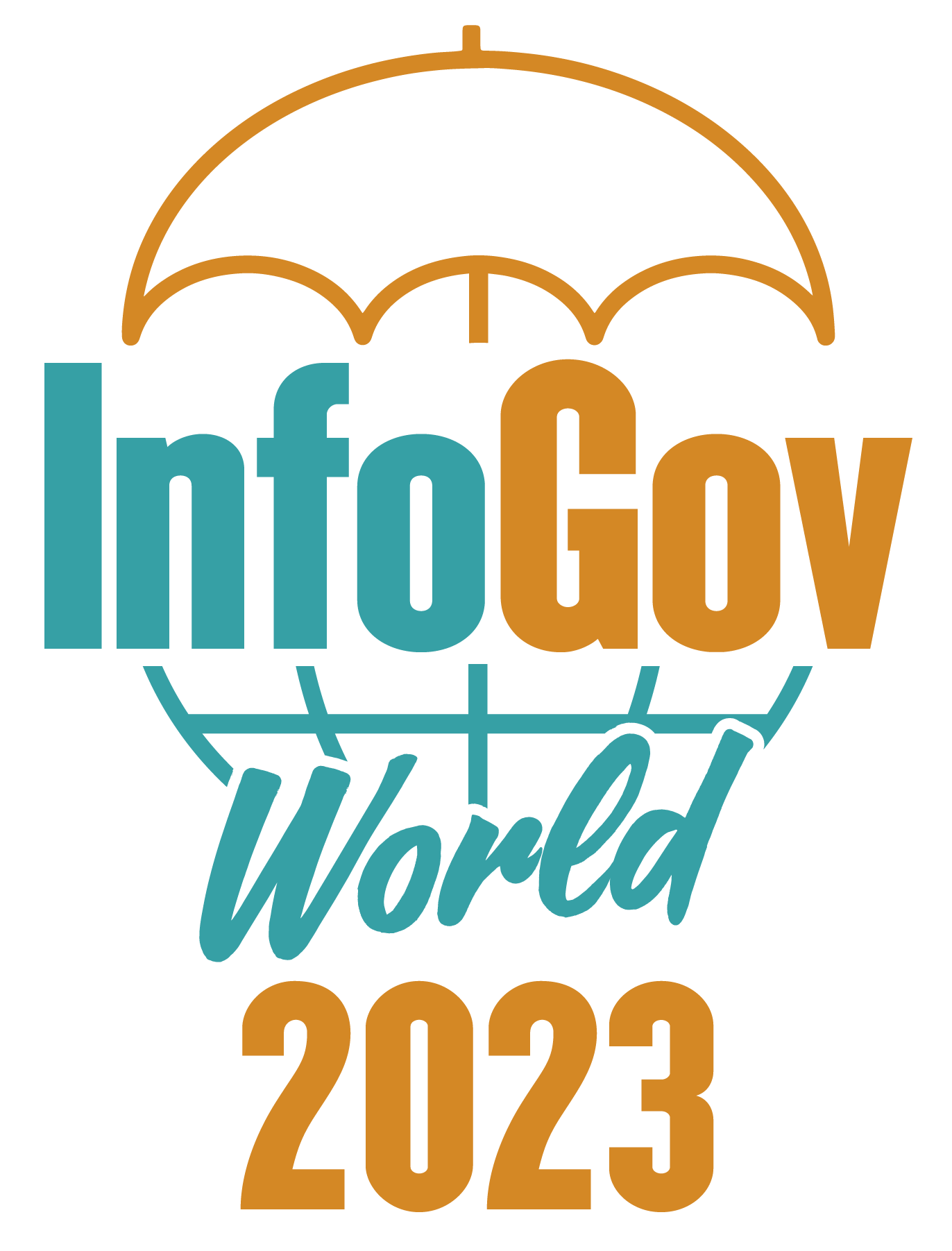 Be sure to follow us on LinkedIn! InfoGov World Magazine
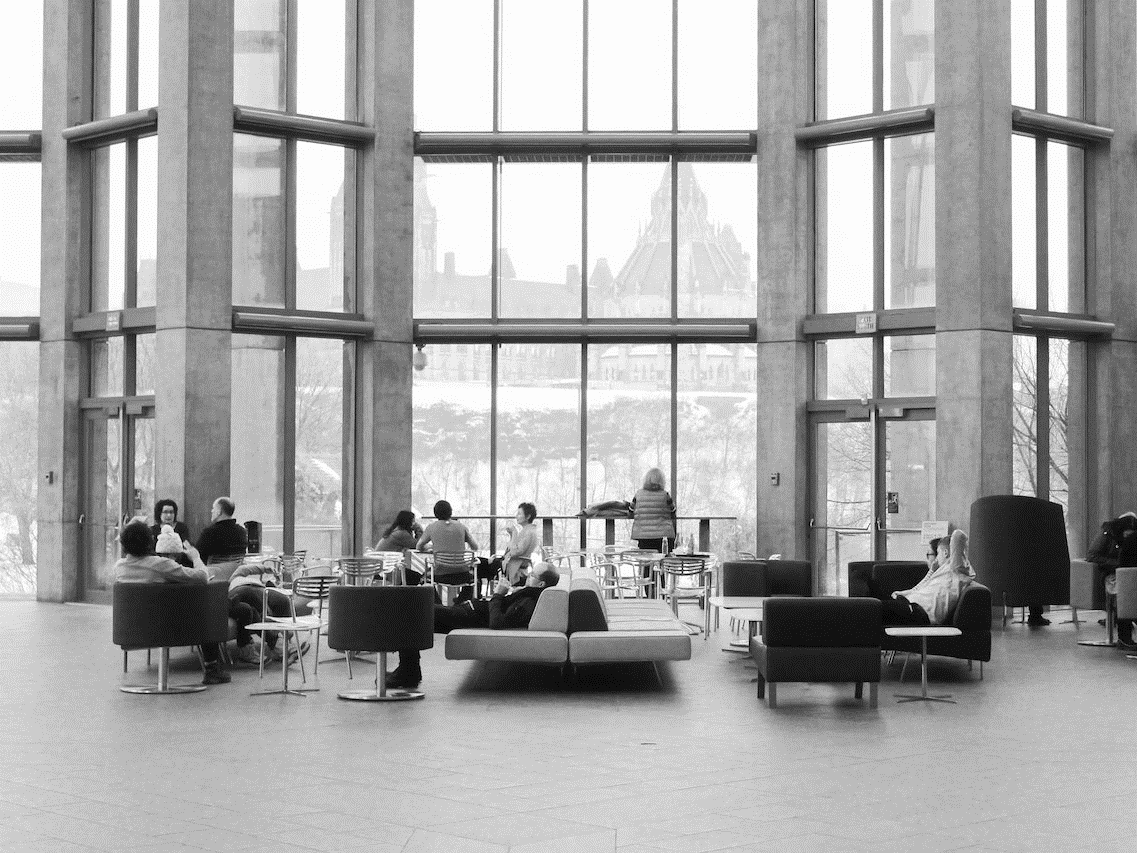 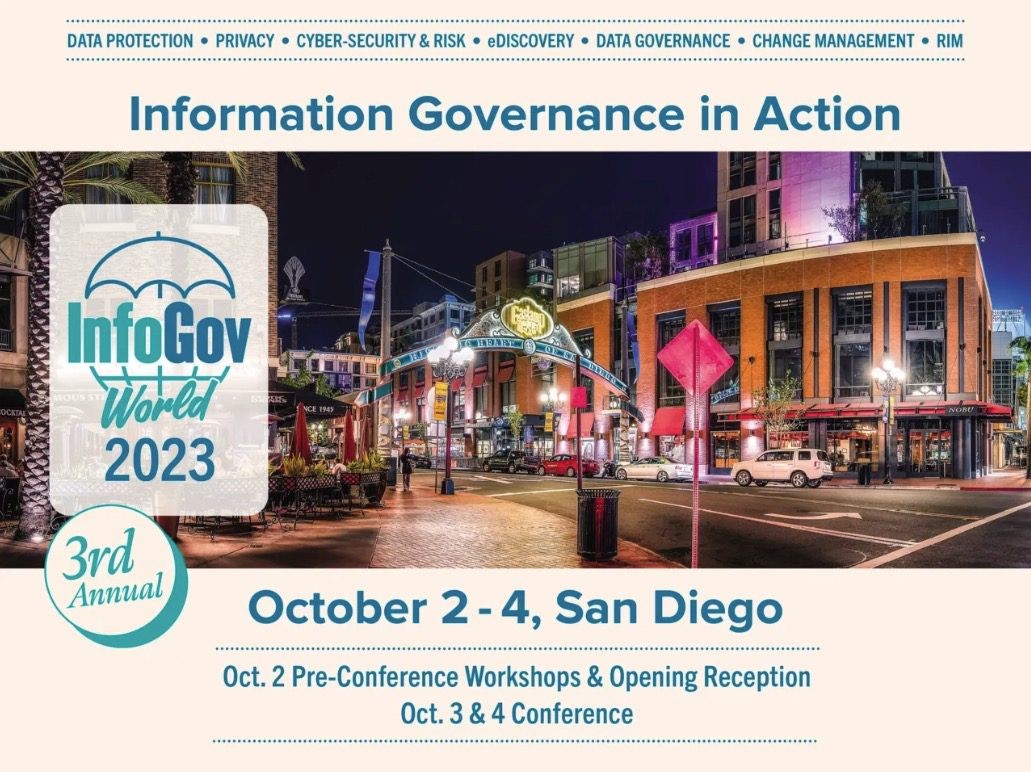 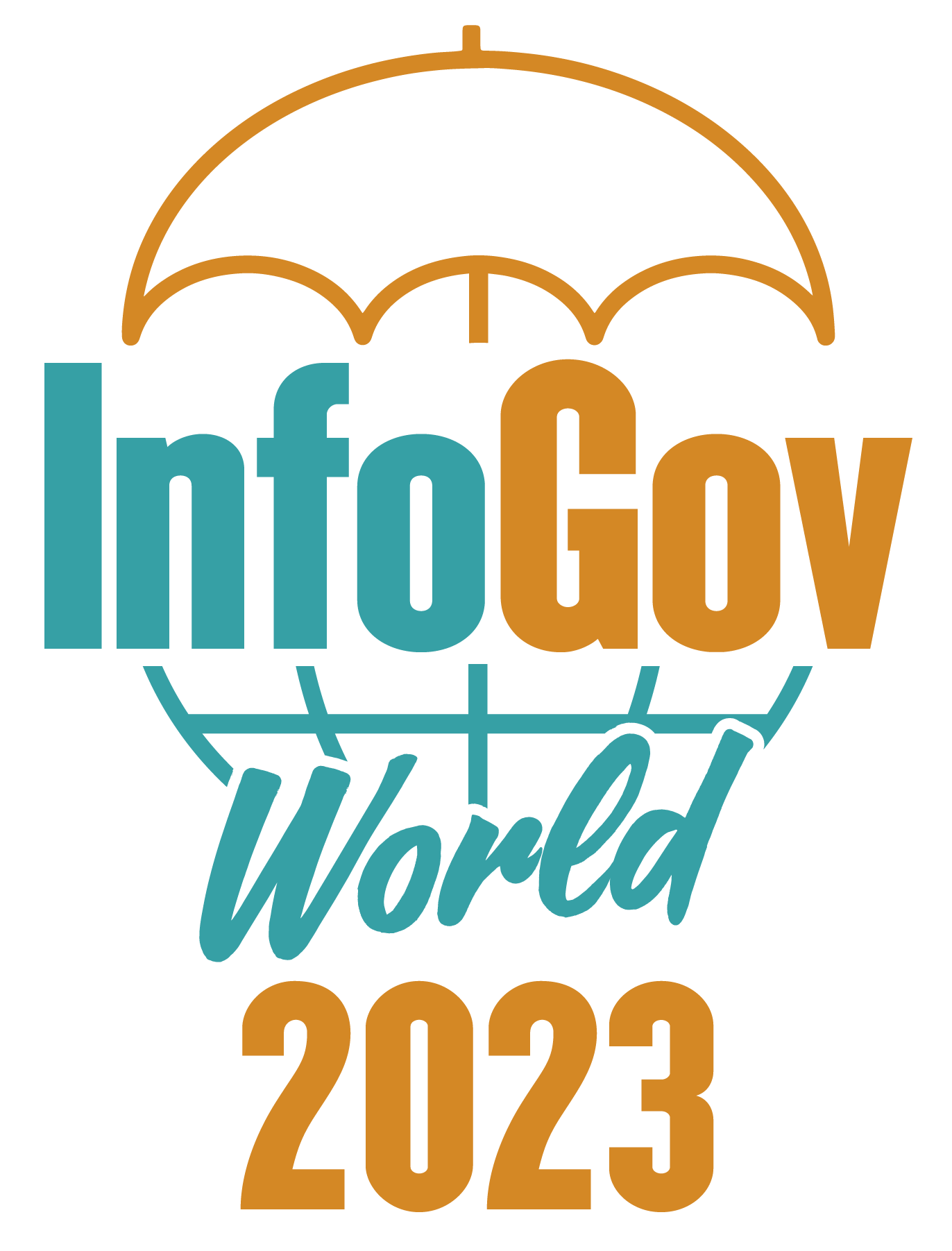 Use promocode “gml50” for 50% OFF your registration!